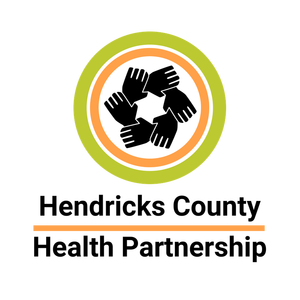 MONTHLY MEETING
Wednesday, December 13th, 2023
VIRTUAL
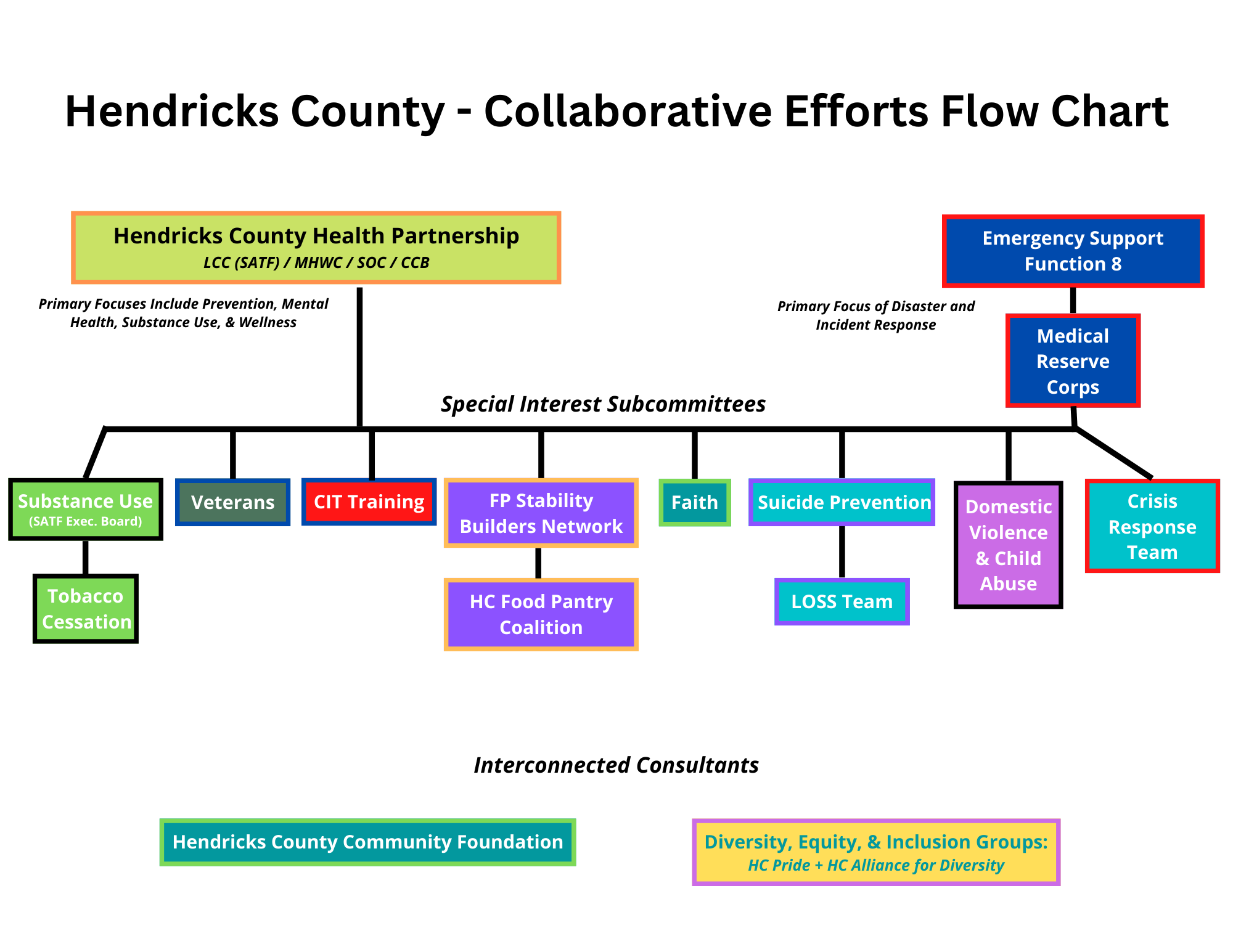 Welcome & New Member Introductions
Annie Briggs, Nurse-Family Partnership 
Cat Anderson, Sheltering Wings
Tiyana Milner, Covering Kids and Families
Trisha Whiteley, Safe Families for Children
Nancy Luckett, Alcoholic’s Anonymous
2024 Monthly Meeting Schedule
January 10th – 8:30am at MADE@Plainfield, Community Room – New/Updated Resource Guide Premier


February 14th – 8:30am at MADE@Plainfield, Community Room – Professional Development Session:  “The Strategic Prevention Framework”


March 13th – 8:30am at MADE@Plainfield, Room 233 – Arts Council Presenting on CAP Goals


April 10th – 8:30am at MADE@Plainfield, Community Room – Family Promise Presenting on CAP Goals


May 8th – 8:30am at MADE@Plainfield, Community Room – Professional Development Session: “Minority Mental Health”


June 12th – 8:30am at LOCATION TBD – Phoenix Collaborative Presenting on CAP Goals
*All meetings will offer a hybrid link for those that cannot make it in-person.
2024 Monthly Meeting Schedule
July 10 – 8:30am at MADE@Plainfield, Community Room – Care to Change presenting on CAP Goals


August 14 – 8:30am at MADE@Plainfield, Community Room – Professional Development Session:  “Suicide Prevention / Q-P-R”


September 11 – 8:30am at MADE@Plainfield, Community Room – Recovery Month


October 2nd (**First Wed. to account for fall breaks) – 8:30am at MADE@Plainfield, Room 233 – HCN Presenting on new Behavioral Health Pipeline Website CAP Goals


November 13 – 8:30am at MADE@Plainfield, Community Room – 2025 Planning Session


December 11 – 8:30am at LOCATION TBD – End of Year Pitch-In Breakfast & Celebration
*All meetings will offer a hybrid link for those that cannot make it in-person.
ARPA and LCC Fund Updates
LCC Funds Financial Report/Budget Summary
Current balance of account:  $163,379
Expenses: $7,125
Deposits:   $6,838
Next LCC Grant Application Cycle – Submissions due by January 10th Meeting, Awards Announced in February. About $48,330 available in each of the “Treatment/Intervention” and “Youth/Education/Prevention” pots for 2024.
Law Enforcement Dept’s – email Chase your exact officers-on-staff for the year by January 1st, 2024 for the per-officer allotment grant. 
ARPA Funds Financial Report/Budget Summary 
HCCF’s Granted Budget for 2023-2025 = $300,000
CAP Awards Expended in 2023 = $152,400
Available for future CAP Awards in 2024 = $147,600
Open-floor Updates:
AA has lots of great FREE literature and resources available for multiple sectors in the community – contact Nancy Luckett to coordinate - njluckett212@aol.com

Sheltering Wings:  Hop for Hope dodgeball event in February (Teen Dating Violence Awareness & Prevention Month); Men IN Action Read Event coming up in March – need 400+ readers. Contact Jenny Kinnamen to get involved.

Care to Change:  Next faith leader roundtable on February 22nd on marriage;  New Faith Leader Summit happening on May 9th

Multiple Pathways to Recovery: Now accepting Medicaid. Peer-led peer recovery coaching with Minkah Becktemba.